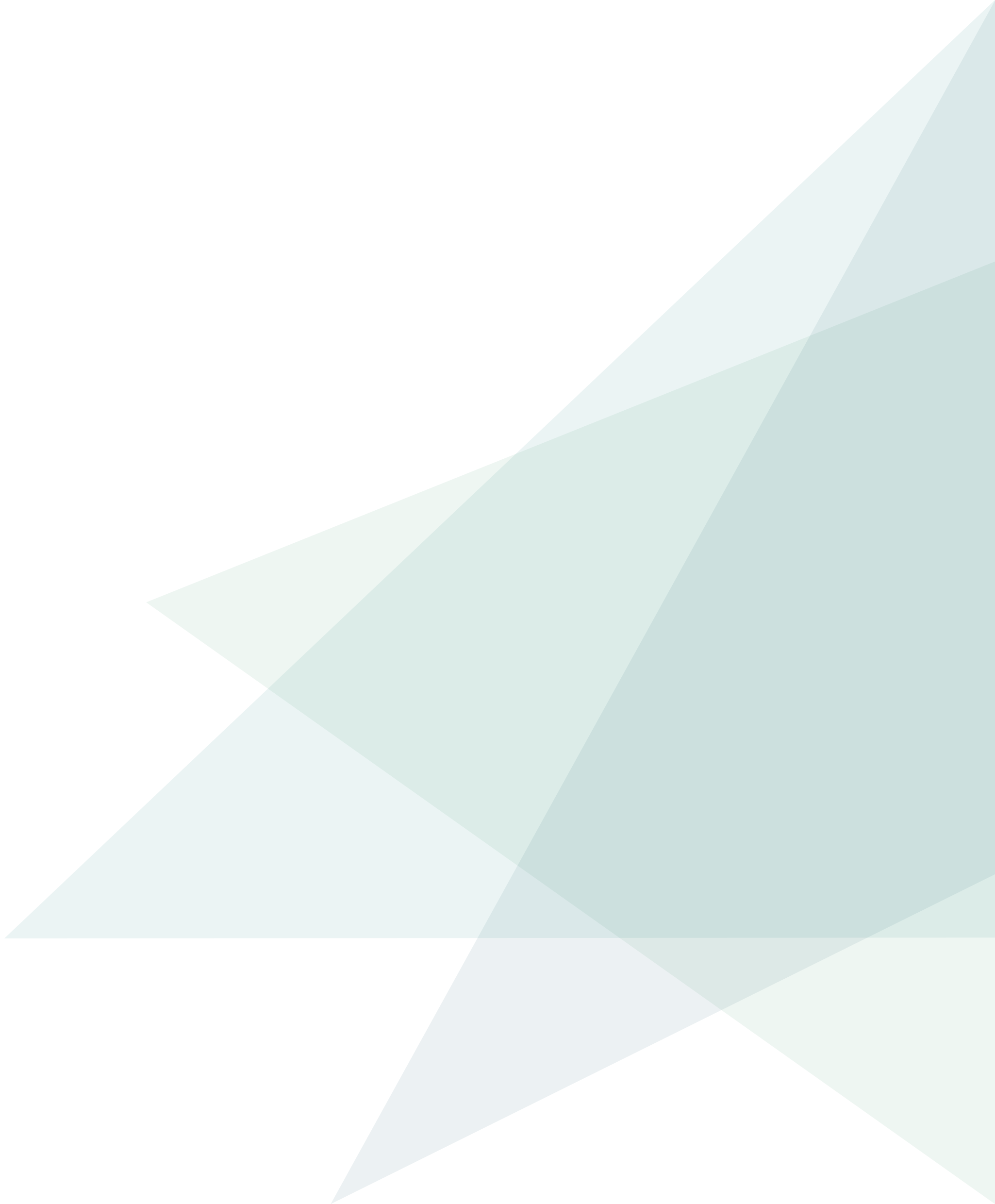 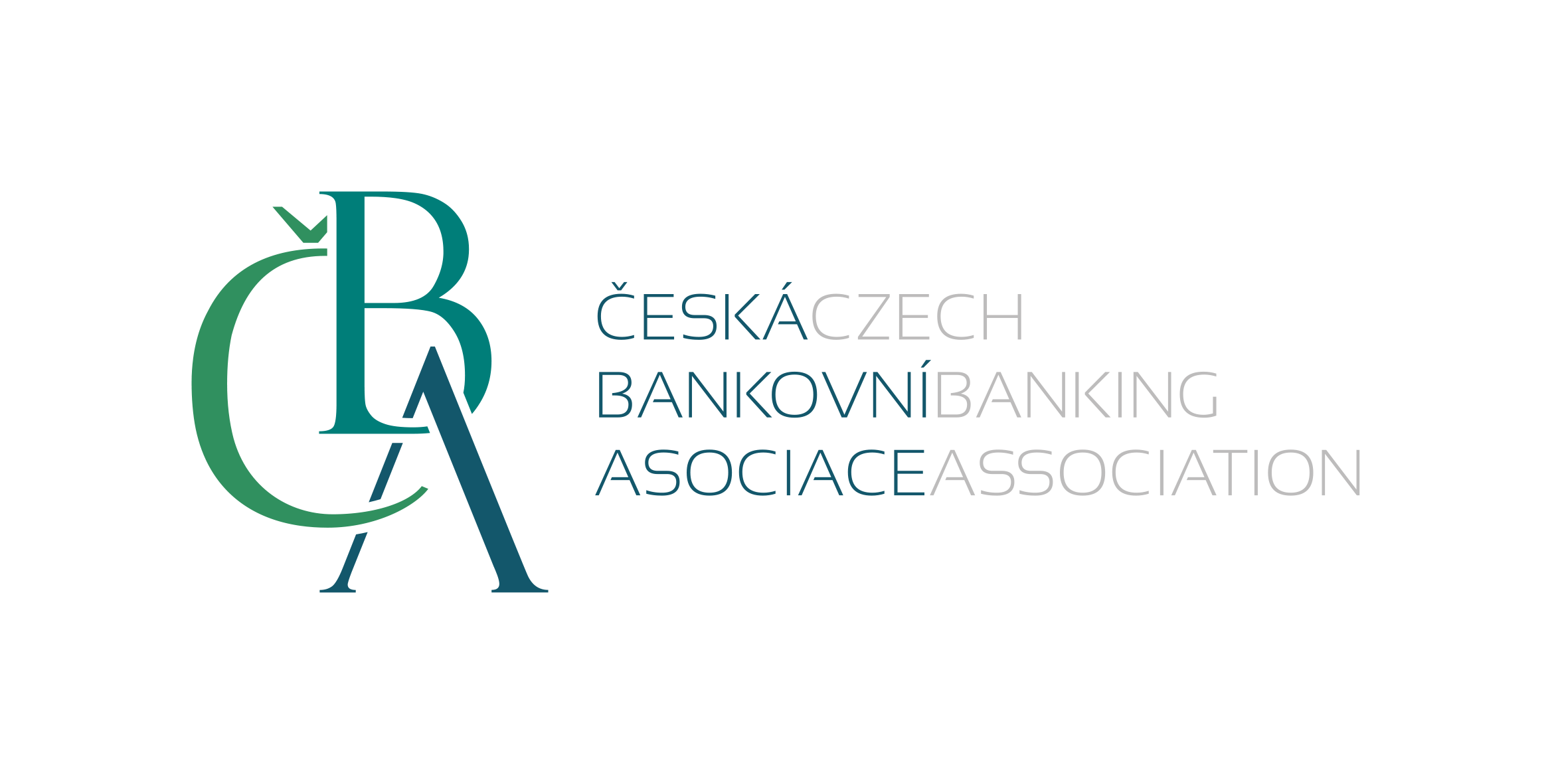 MAKROEKONOMICKÁ PROGNÓZA ČBAaneb k vývoji českého hospodářství z pohledu bankovního sektoru
Tisková konference 30.10.2018
Miroslav Zámečník  I  ekonomický poradce ČBA
Jakub Seidler  I  hlavní ekonom ING Bank
Petr Sklenář  I  hlavní ekonom J&T Banka
Prognóza ČBA v číslech
3
Děkujeme za pozornost!
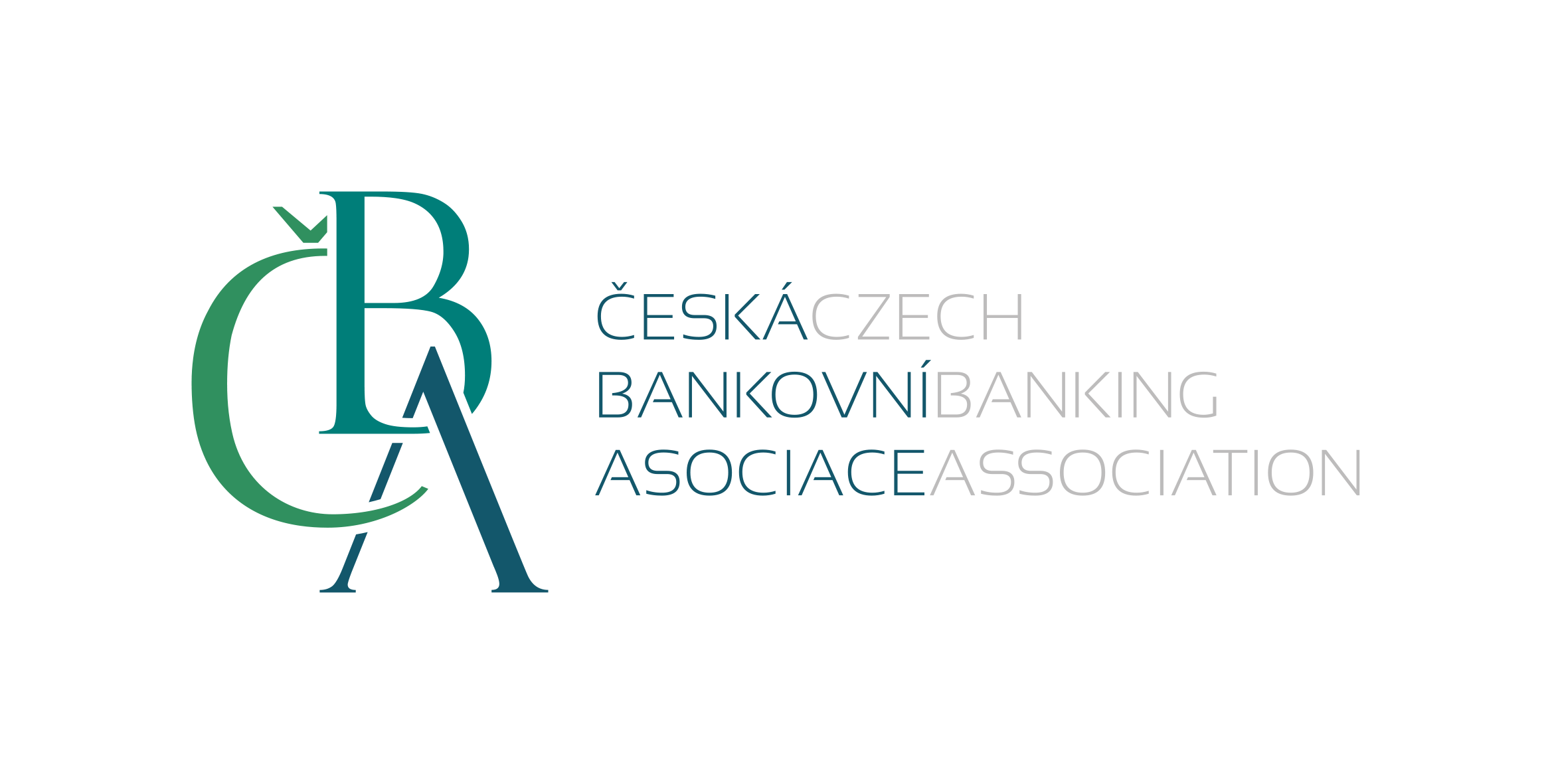